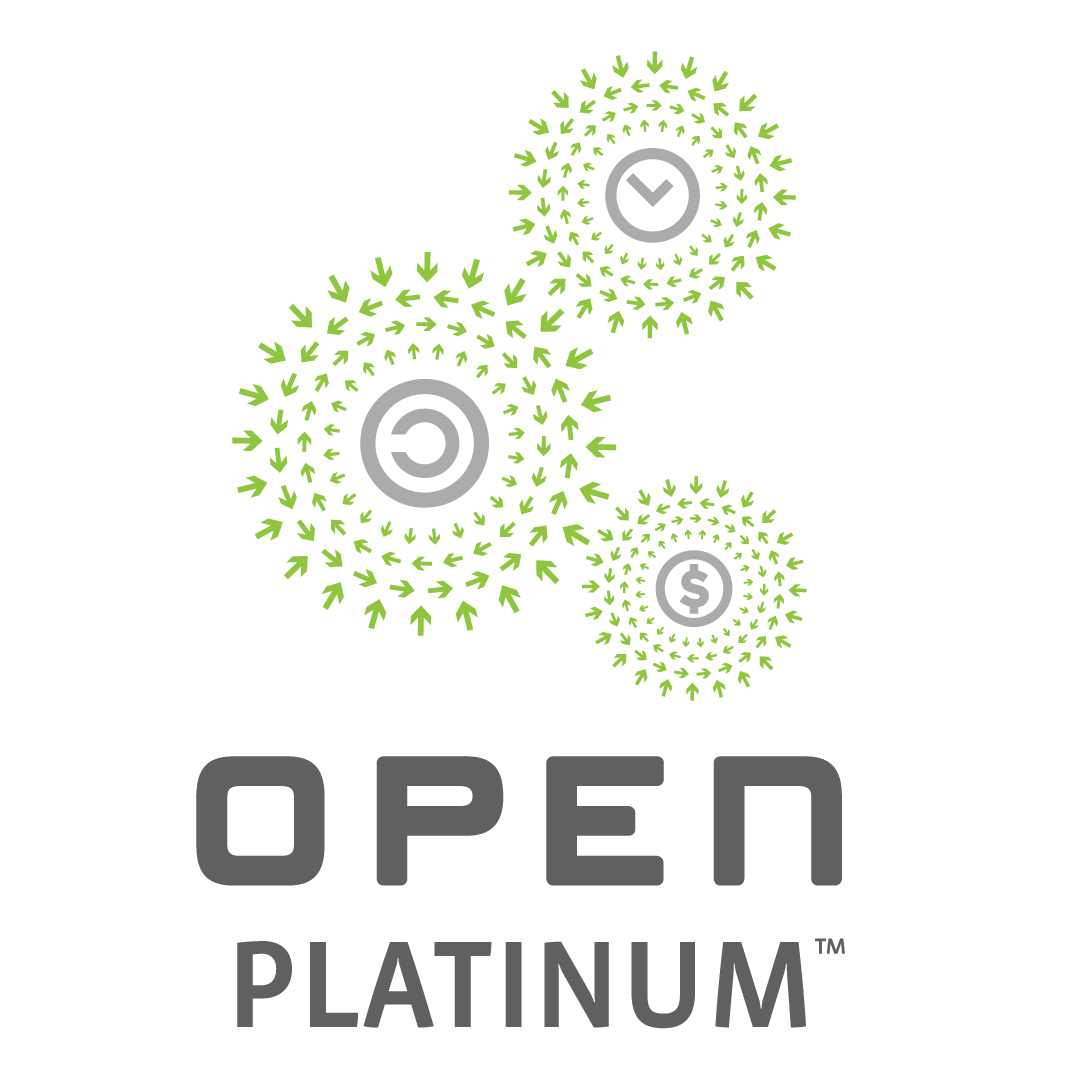 Hardware Specification Contribution: -Glacier Point V2-M.2 Accelerator-Dual M.2 Accelerator Hao ShenFacebook
Facebook Accelerator Module – M.2 and Dual M.2 form factor
Standard M.2 Form Factor
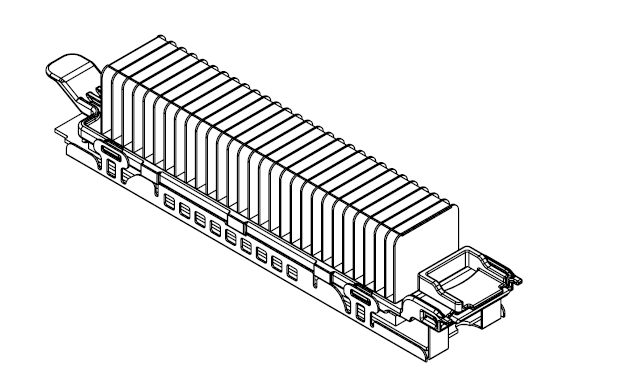 ASIC
DRAM
12W TDP
PCIe x4
UART/JTAG
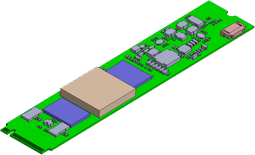 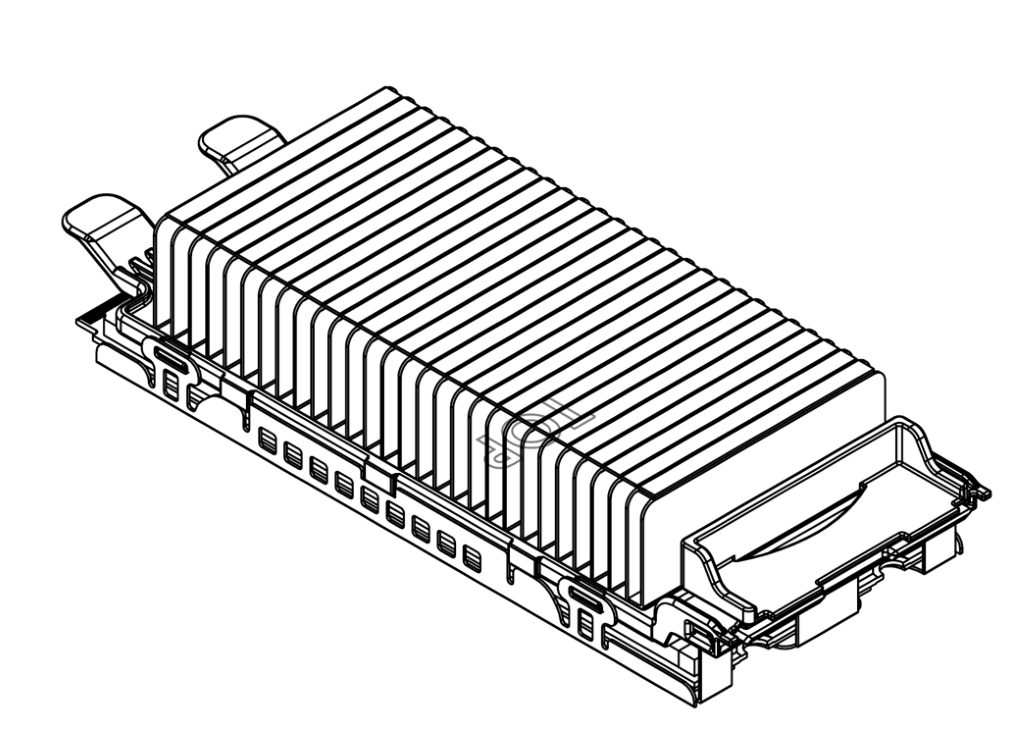 Dual M.2 Form Factor
ASIC
DRAM
20W TDP
PCIe x8
UART/JTAG
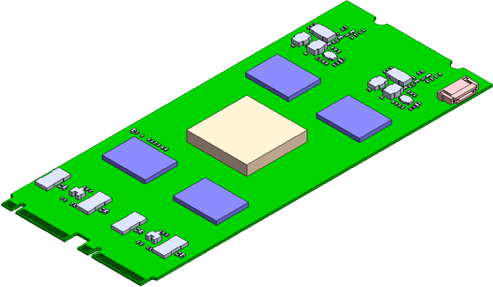 Facebook Accelerator System
Single M.2
Module
Glacier Point v2 Card
Yosemite V2
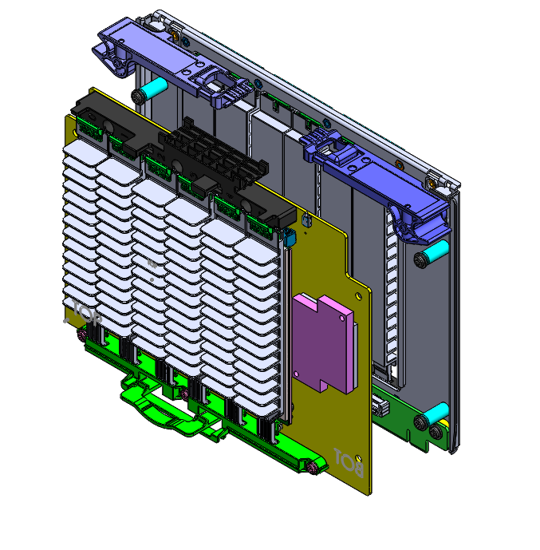 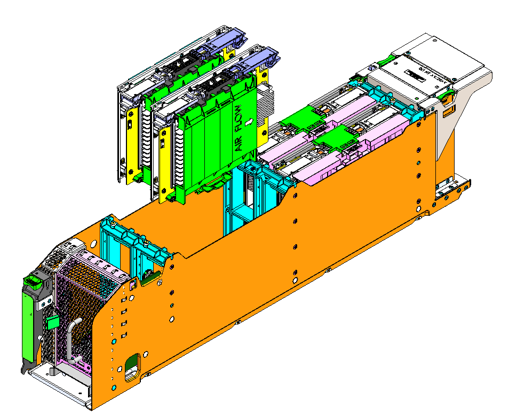 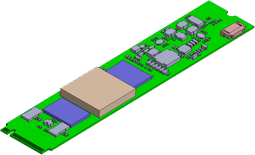 Dual M.2
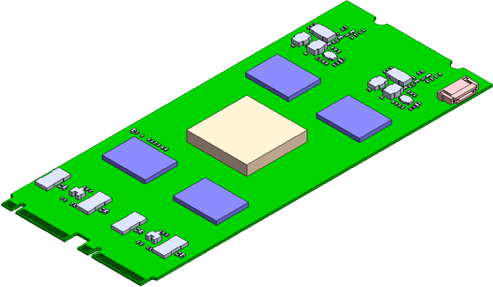 Up to 12x single/
6x dual M.2
2x TwinLakes with 2x Glacier Point V2 Cards
Facebook Accelerator Platform Block Diagram
CPU
CPU
PCIe Switch
PCIe Switch
System Memory
System Memory
Accelerator
Accelerator
Accelerator
Accelerator
Accelerator
Accelerator
Accelerator
Accelerator
Networking
SuperNode
Accelerator Memory
Accelerator Memory
Accelerator Memory
Accelerator Memory
Accelerator Memory
Accelerator Memory
Accelerator Memory
Accelerator Memory
PCIE GEN3 
X24
PCIE GEN3 
X24
DDR4
DDR4
PCIE GEN3 
X4/X8
PCIE GEN3 
X4/X8
PCIE GEN3 
X4/X8
PCIE GEN3 
X4/X8
PCIE GEN3 
X4/X8
PCIE GEN3 
X4/X8
PCIE GEN3 
X4/X8
PCIE GEN3 
X4/X8
SuperNode